Evaluation of the LEAP (Little Explorers And Parents & families) Pilot Project
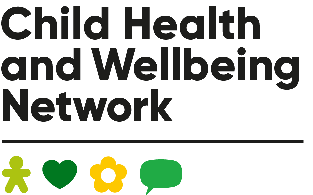 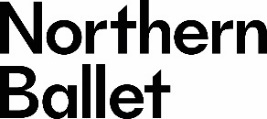 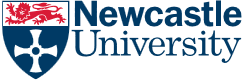 Background
Movement- and arts-based approaches provide important opportunities for child development 

Research is needed to build the evidence base on use of these approaches in early years (EY) settings 

Northern Ballet has delivered EY projects to introduce young children to dance since 2010
The LEAP pilot project
The LEAP (Little Explorers And Parents & families) project aims to offer an accessible way for pre-school children from disadvantaged areas to engage in movement, music, storytelling, and multisensory experiences

It was piloted in five EY settings across northern England 

EY practitioners received online training and resources from Northern Ballet
Evaluation methods
The evaluation aimed to gather insights on the project structure and its reported impacts

Flexible, qualitative approaches were used to gather the views of EY practitioners, parents/carers, and children from the five settings

Methods included remote, email and WhatsApp interviews, observations, and focus groups using photos and a hand puppet
Enjoyment of the sessions
The project was described as fun for both the adults and children involved

It helped practitioners to build confidence and develop their skills

“I really enjoyed it. I think it did bring on my confidence […] But also, it gave me more ideas for when you read the story, not just to read it page-for-page. […] I’ve always tried to make it interactive, but nowhere near as interactive as it's meant to be. So it's given me quite a few good ideas to take back to the setting. (EY practitioner 1)
Variety of activities
A key strength of the project was the variety of activities involved, which meant there was generally something that appealed to each child

When asked what they did during the sessions, children listed the following activities: “We jumped”, “Dancing”, “Music”, “Reading stories”, “Followed shells”, and “Built dens with torches”
Multisensory experiences
“There was always a sensory activity too. And then we would usually jump back to another physical activity. But through all that as well, we were talking about the story and how it all links in together. Some of them now still talk to me about, “Can we be a turtle in the jungle?” It’s what I keep hearing. So they do love it.” (EY practitioner 1)
Child-led approach
The children were particularly enthusiastic about the sensory activities and said they would like to do more of these in future

When asked about their favourite parts of the project, some responded with “Playing with ice” and “Eating jelly”

Others recalled that “We were pretending jelly was jellyfish”
Fostering independence
The project was felt to have built confidence amongst the children

Practitioners were encouraged to incorporate suggestions from the children, which gave them a sense of ownership over the sessions

“Even to the basic level of, you know, starting the session by taking your socks and shoes off – I mean, that's an ideal one for school readiness for sort of like the PE sessions. And say, by the end of five weeks they were really independent at doing that, you know. (EY practitioner 3)
School readiness
The findings indicate that the LEAP project contributed to progress against each goal within the Early Years Foundation Stage Framework

This is particularly important in areas like North East England, as deprivation in a family doubles the risk of a child not being school ready

The movement-based approach particularly encourages the development of motor skills, which are strongly associated with the likelihood of achieving school readiness
Recommendations
Build on what worked well about the pilot, e.g. adoption of a child-led approach; small group sessions; use of readily available resources

Promote the positive impacts of taking part, in terms of increased school readiness and children’s enjoyment of the sessions 

Emphasise the benefits for EY practitioners not only in terms of the skills, knowledge and confidence gained, but also in terms of resources and ideas that can be used to enhance their everyday practice

Explore ways to engage parents/carers and families from all communities, recognising that they may not have the capacity, ability or interest to be actively involved in the way we anticipated
To find out more:
Download the evaluation report by using the QR code opposite or this URL: https://www.nenc-healthiertogether.nhs.uk/resources/child-health-and-wellbeing-network-chwn-shared-resources/arts-and-creativity/evaluation-leap-pilot-project 

Contact The North East and North Cumbria Child Health and Wellbeing Network via nencicb.northernchildnetwork@nhs.net
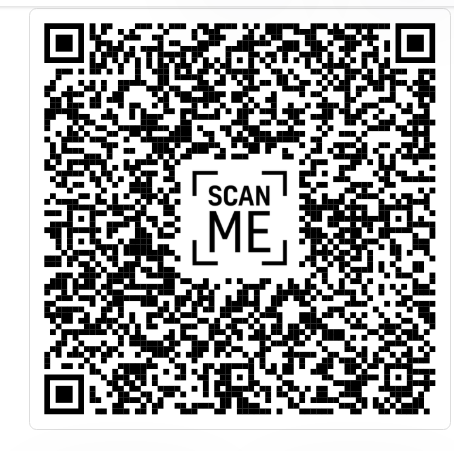 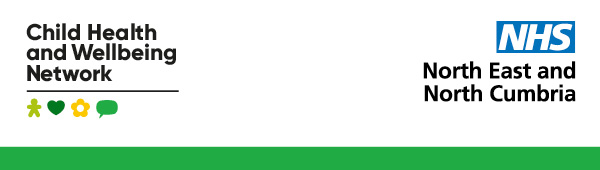 The original artwork used in this presentation was sourced from www.CreativeConnection.co.uk and produced by the artist www.gorgonvelvet.com.